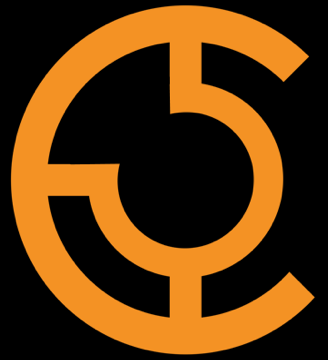 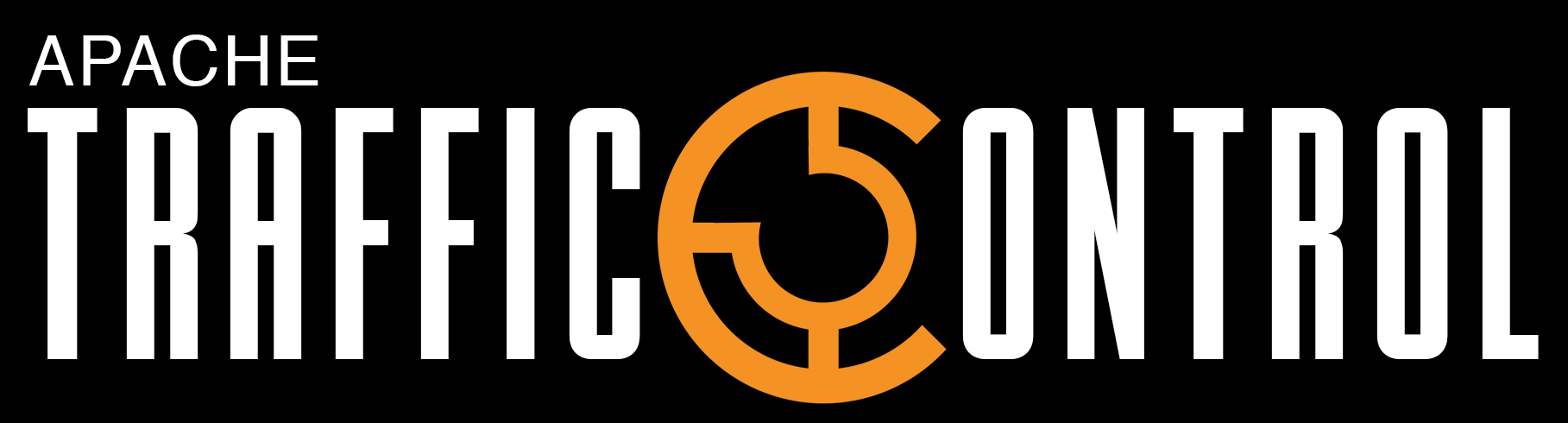 Traffic Router and Tomcat 8.5
Jeff Elsloo
elsloo@apache.org
Traffic RouterChanges since the last summit
Deep caching
EDNS client subnet extensions
Accept-Encoding: gzip
JDNSSEC removed from main codeline
Removed JSON.org dependency
Geolocation default latitude, longitude override
Static TXT record support
Bug fixes
4/25/18
http://trafficcontrol.apache.org
3
Traffic RouterOn Deck
Complete Tomcat 8.5 integration and load testing
Geolocation based steering
Anonymous proxy blocking support
Controlled cache group failover
Self service support
Health protocol
4/24/18
http://trafficcontrol.apache.org
4
Traffic RouterTomcat 8.5
Code complete, in test now
Performance should be significantly better
Fully SNI compliant
Currently supports CentOS 7 / systemd
Tomcat RPM created during normal build process
Native package dependencies
apr
OpenSSL
tomcat-native (EPEL)
Seamless upgrade process
4/24/18
http://trafficcontrol.apache.org
5
Traffic RouterTomcat 8.5 – Details
Tomcat is Tomcat
Contains only the necessary files for a base install of 8.5.x

/etc/systemd/system/tomcat.service
/opt/tomcat
/opt/tomcat/bin
/opt/tomcat/conf
/opt/tomcat/lib
/opt/tomcat/logs
/opt/tomcat/temp
/opt/tomcat/webapps
/opt/tomcat/work
4/24/18
http://trafficcontrol.apache.org
6
Traffic RouterTomcat 8.5 – Details
Traffic Router is Traffic Router
conf directory now contains the Tomcat configuration for Traffic Router
lib directory now contains dependent jars
webapp directory is now owned by Traffic Router
systemd unit now called traffic_router
4/24/18
http://trafficcontrol.apache.org
7
Traffic RouterTomcat 8.5 – Details
/etc/systemd/system/traffic_router.service
/opt/traffic_router/conf/logging.properties
/opt/traffic_router/conf/server.xml
/opt/traffic_router/conf/web.xml
/opt/traffic_router/lib/ROOT.war
/opt/traffic_router/lib/bcprov-jdk15on.jar
/opt/traffic_router/lib/dnsjava.jar
/opt/traffic_router/lib/jackson-annotations.jar
/opt/traffic_router/lib/jackson-core.jar
/opt/traffic_router/lib/jackson-databind.jar
/opt/traffic_router/lib/log4j.jar
/opt/traffic_router/lib/slf4j-api.jar
/opt/traffic_router/lib/slf4j-log4j12.jar
/opt/traffic_router/lib/traffic_router_connector.jar
/opt/traffic_router/lib/traffic_router_shared.jar
/opt/traffic_router/temp
/opt/traffic_router/webapps/ROOT.war
/opt/traffic_router/work
4/24/18
http://trafficcontrol.apache.org
8
Traffic RouterTomcat 8.5 – server.xml
<Service name="traffic_router_core">
  <Connector port="80" protocol="com.comcast.cdn.traffic_control.traffic_router.protocol.LanguidProtocol" maxThreads="10000"
    connectionTimeout="20000" mbeanPath="traffic-router:name=languidState" readyAttribute="Ready" portAttribute="Port"/>
  <Connector port="3333" protocol="com.comcast.cdn.traffic_control.traffic_router.protocol.LanguidProtocol" maxThreads="10000"
    connectionTimeout="20000" mbeanPath="traffic-router:name=languidState" readyAttribute="Ready" portAttribute="ApiPort"/>
  <Connector port="443" protocol="com.comcast.cdn.traffic_control.traffic_router.protocol.LanguidNioProtocol" maxThreads="10000"
    scheme="https" secure="true" SSLEnabled="true" sslProtocol="TLS" connectionTimeout="20000"
    mbeanPath="traffic-router:name=languidState" readyAttribute="Ready" portAttribute="SecurePort" 
    sslImplementationName="com.comcast.cdn.traffic_control.traffic_router.protocol.RouterSslImplementation">
  </Connector>
  <Engine name="traffic_router_core" defaultHost="localhost">
    <Host name="localhost" appBase="webapps">
      <Context path=""><JarScanner scanManifest="false" /></Context>
    </Host>
  </Engine>
</Service>
4/25/18
http://trafficcontrol.apache.org
9
Traffic RouterTomcat 8.5 – systemd
[root@ict11-tr-02 ~]# systemctl status traffic_router
● traffic_router.service - Traffic Router
   Loaded: loaded (/etc/systemd/system/traffic_router.service; enabled; vendor preset: disabled)
   Active: active (running) since Wed 2018-04-11 20:40:00 UTC; 1 weeks 5 days ago
 Main PID: 14798 (java)
   CGroup: /system.slice/traffic_router.service
           └─14798 /usr/java/default/bin/java -Djava.util.logging.config.file=/opt/traffic_router/conf/logging.properties -Djava.util.logging.manager=org.apache.juli.ClassLoaderLogManager -Djava.awt.headle...

Apr 11 20:40:00 ict11-tr-02.cdnlab.comcast.net systemd[1]: Starting Traffic Router...
Apr 11 20:40:00 ict11-tr-02.cdnlab.comcast.net startup.sh[14786]: Existing PID file found during start.
Apr 11 20:40:00 ict11-tr-02.cdnlab.comcast.net startup.sh[14786]: Removing/clearing stale PID file.
Apr 11 20:40:00 ict11-tr-02.cdnlab.comcast.net startup.sh[14786]: Tomcat started.
Apr 11 20:40:00 ict11-tr-02.cdnlab.comcast.net systemd[1]: Started Traffic Router.
4/24/18
http://trafficcontrol.apache.org
10
Traffic RouterTomcat 8.5 – TBD
Final decision on CentOS 6 support
Requires more dev/test if necessary
Load testing
Performance
Integration (snapshot, update certificate, etc)
More integration testing
Open PR
Mailing list discussion about CentOS 6, any other points of contention
Ship it!
4/24/18
http://trafficcontrol.apache.org
11
Traffic RouterTomcat 8.5 – Thanks!
Started by David Neuman, finished by Andrew Schmidt

https://github.com/ajschmidt/incubator-trafficcontrol/tree/tr-upgrade-tomcat
4/24/18
http://trafficcontrol.apache.org
12
Traffic RouterOne last thing – ACNA 2018: Routing CDN traffic at scale using Apache Tomcat
Tomcat 8.5 Integration must be complete and in production
Opportunity to showcase Traffic Control
Likely to be the Tomcat track, will focus on:
Traffic Control overview
How Traffic Router fits into CDN architecture
How and why Traffic Router integrates with Tomcat
Custom keystore integration
Languid Connector
Would like to include specific company names beyond Comcast in deck
Looking for community members to provide input, sizzle stats, etc
4/24/18
http://trafficcontrol.apache.org
13
Questions?